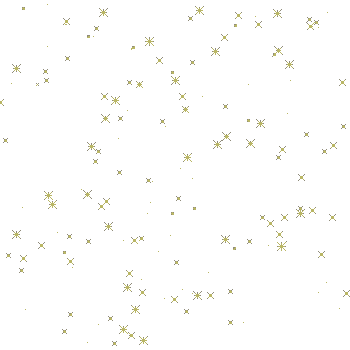 CHÀO MỪNG CÁC EM ĐẾN VỚI TIẾT HỌC HÔM NAY
Think
Em có suy nghĩ gì, cảm nhận gì về vai trò của tiếng cười trong cuộc sống?
Theo em, thế nào là một tiếng cười có ý nghĩa?
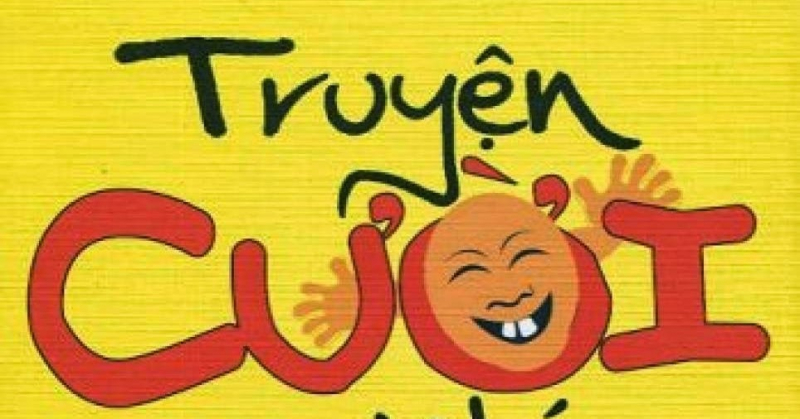 BÀI 4
SẮC THÁI CỦA TIẾNG CƯỜI
(Truyện cười)
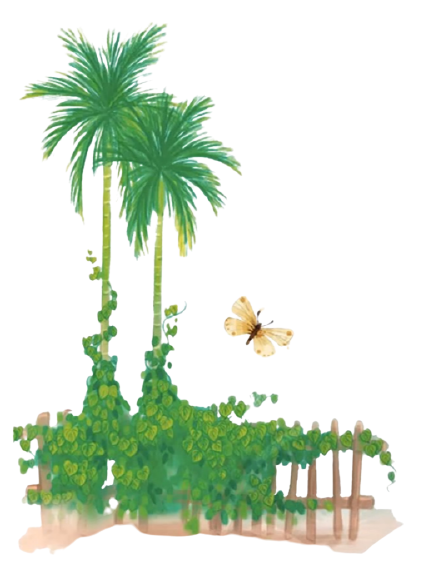 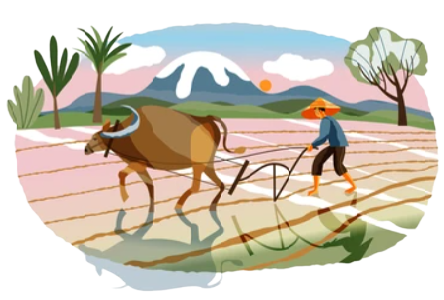 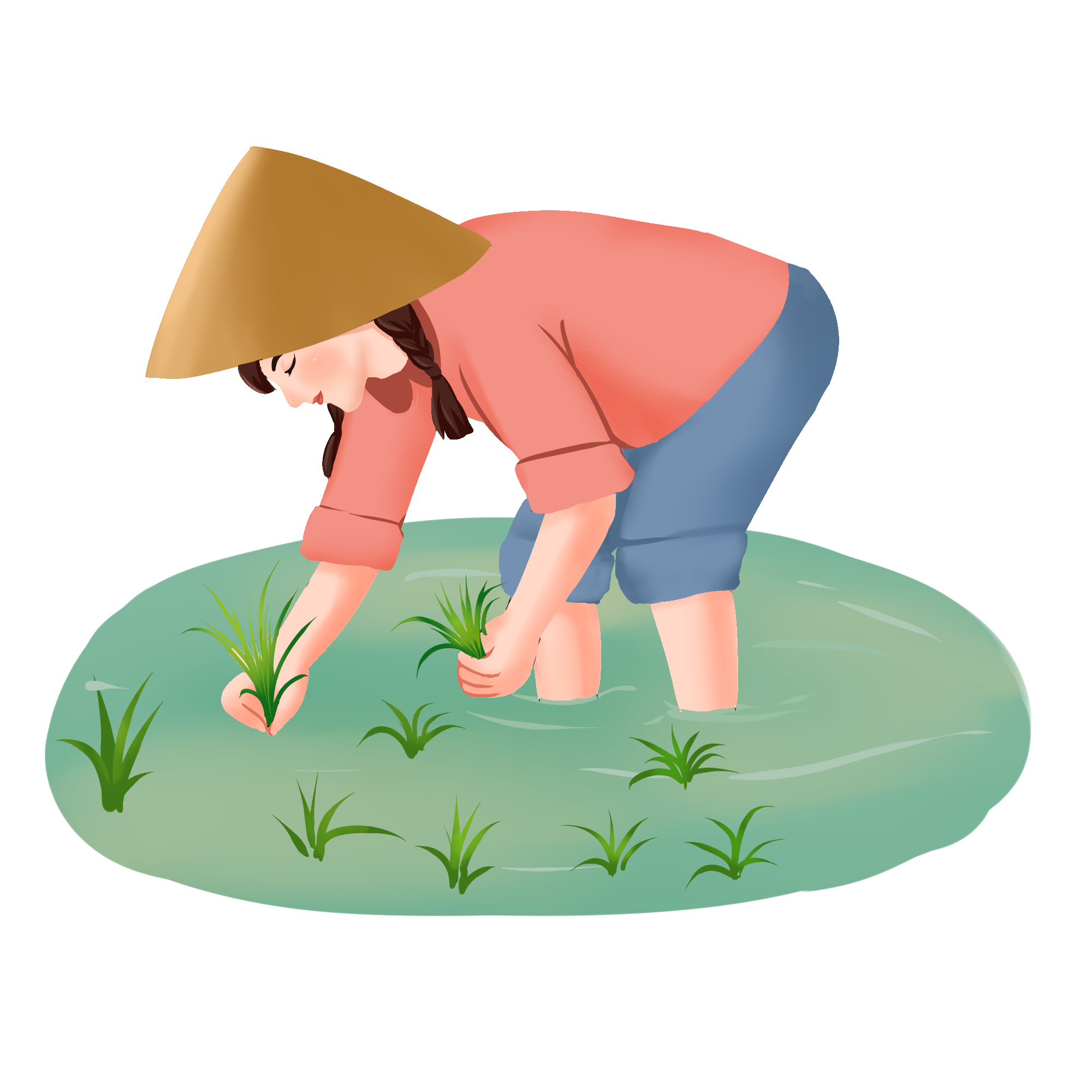 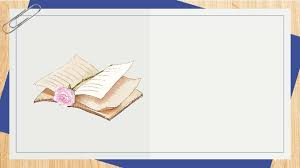 TRI THỨC NGỮ VĂN
PHIẾU HỌC TẬP 1
Em hãy đọc kĩ mục Truyện cười trong phần Tri thức Ngữ văn và thực hiện các bài tập sau
1. Khái niệm truyện cười
Truyện cười là thể loại……, chứa đựng các yếu tố……, nhằm mục đích……….Truyện cười là một trong những biểu hiện sinh động cho………của tác giả dân gian
2. Đặc điểm truyện cười
Bài 4. SẮC THÁI CỦA TIẾNG CƯỜI
TRI THỨC NGỮ VĂN
1. Truyện cười là thể loại tự sự dân gian chứa đựng yếu tố gây cười, nhằm mục đích giải trí, hoặc phê phán, châm biếm, đả kích những thói hư, tật xấu trong cuộc sống. Truyện cười là một trong những biểu hiện sinh động cho tính lạc quan, trí thông minh sắc sảo của tác giả dân gian.
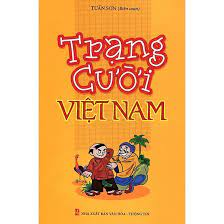 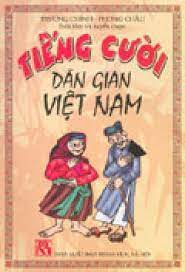 2. Đặc điểm truyện cười
Bối cảnh
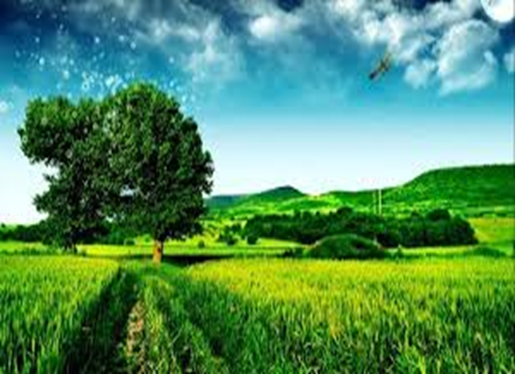 Nhân vật
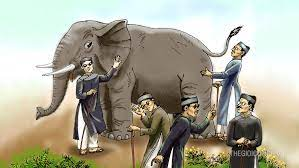 Thủ pháp 
gây cười
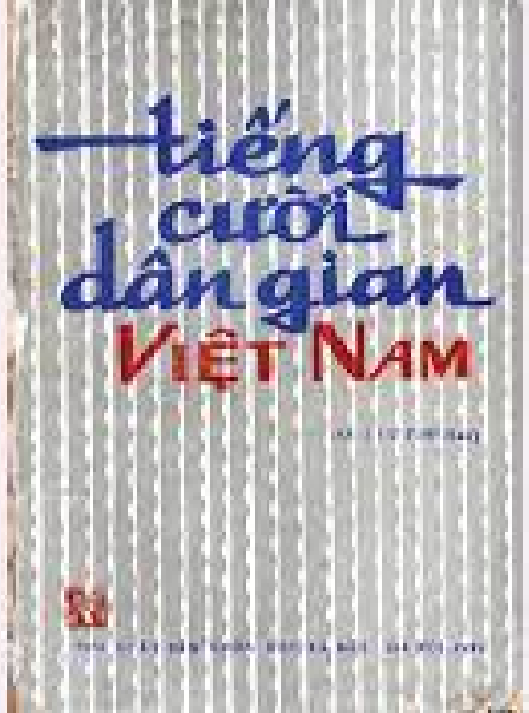 Ngôn ngữ
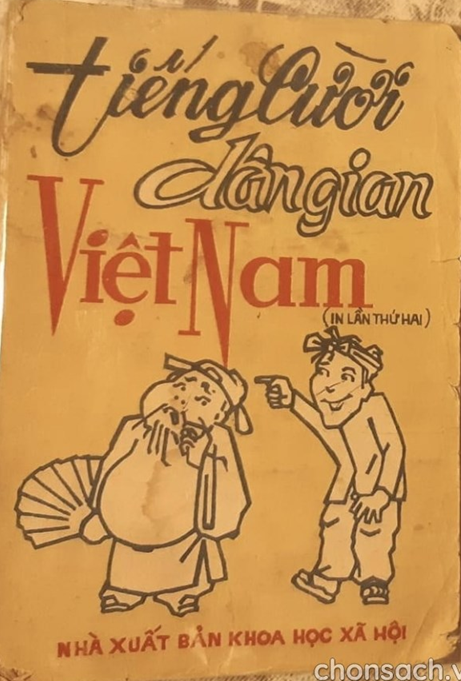 Bài 4. SẮC THÁI CỦA TIẾNG CƯỜI
TRI THỨC NGỮ VĂN
2. Đặc điểm truyện cười
- Bối cảnh thường không được miêu tả cụ thể, tỉ mỉ, có thể là bối cảnh không xác định, cũng có thể là bối cảnh gần gũi, thân thuộc thể hiện đặc điểm thiên nhiên, văn hoá, phong tục gắn với từng truyện.
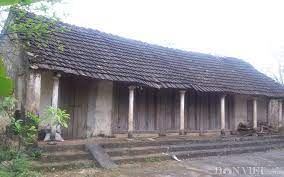 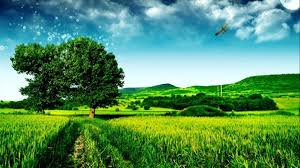 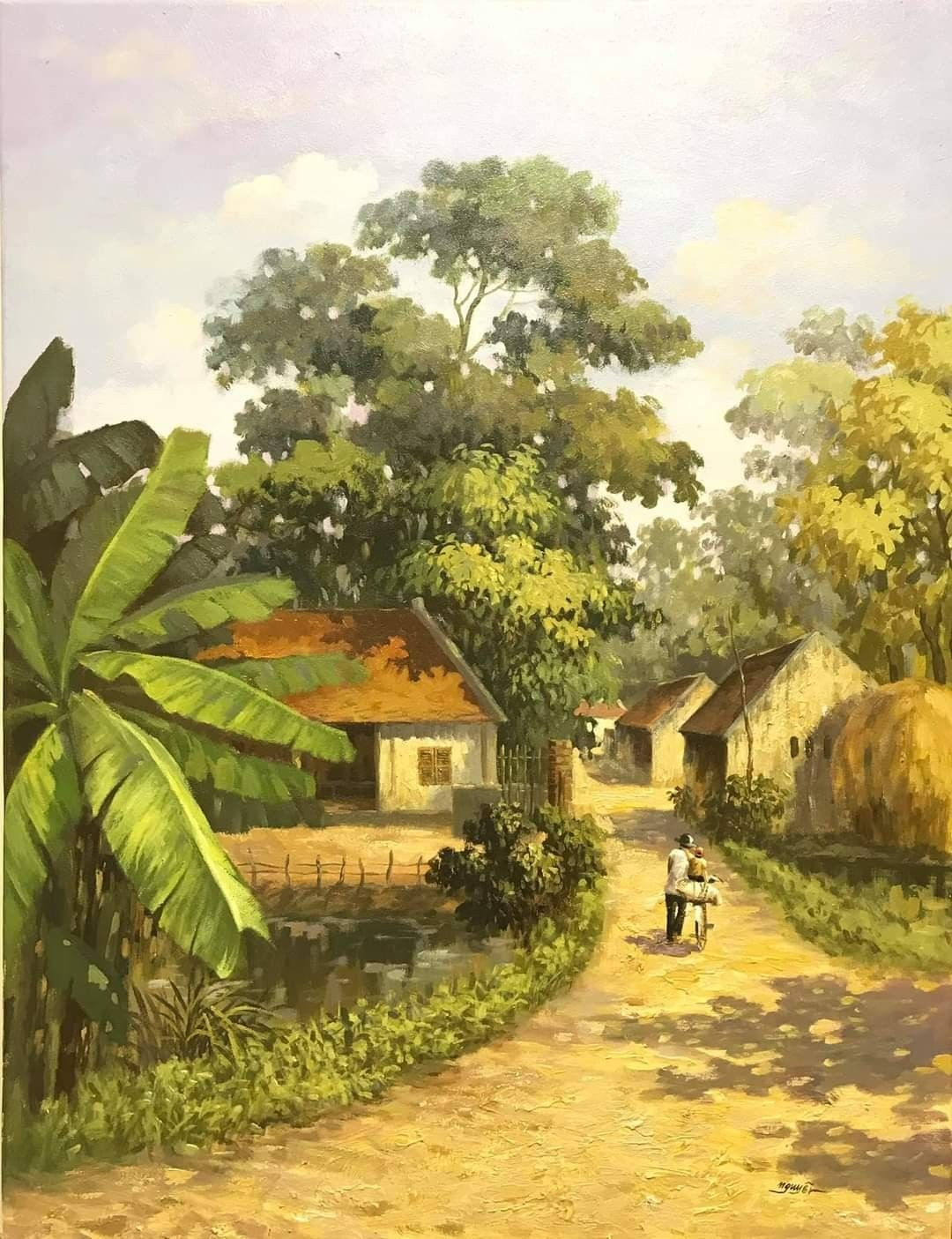 Bài 4. SẮC THÁI CỦA TIẾNG CƯỜI
TRI THỨC NGỮ VĂN
Nhân vật trong truyện cười
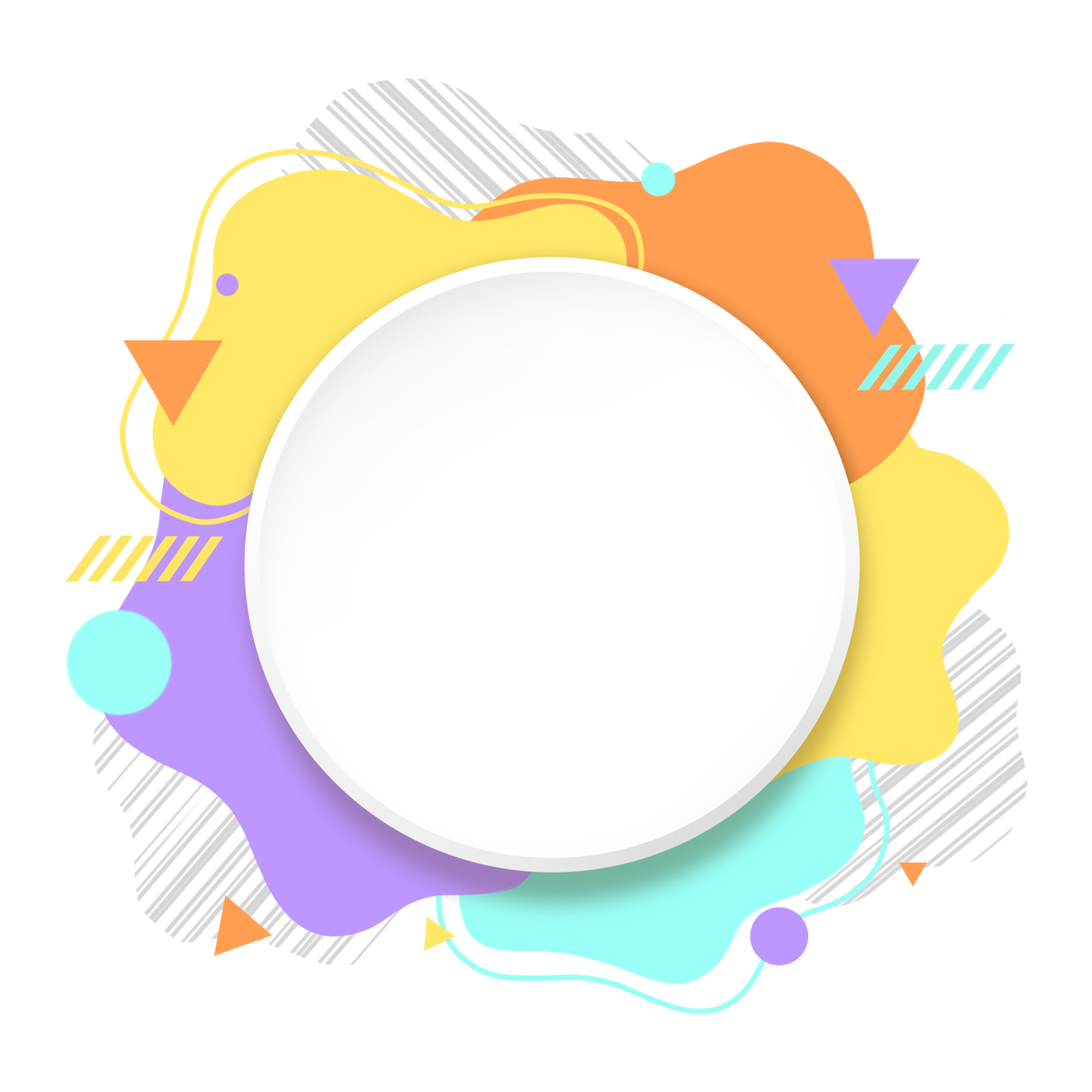 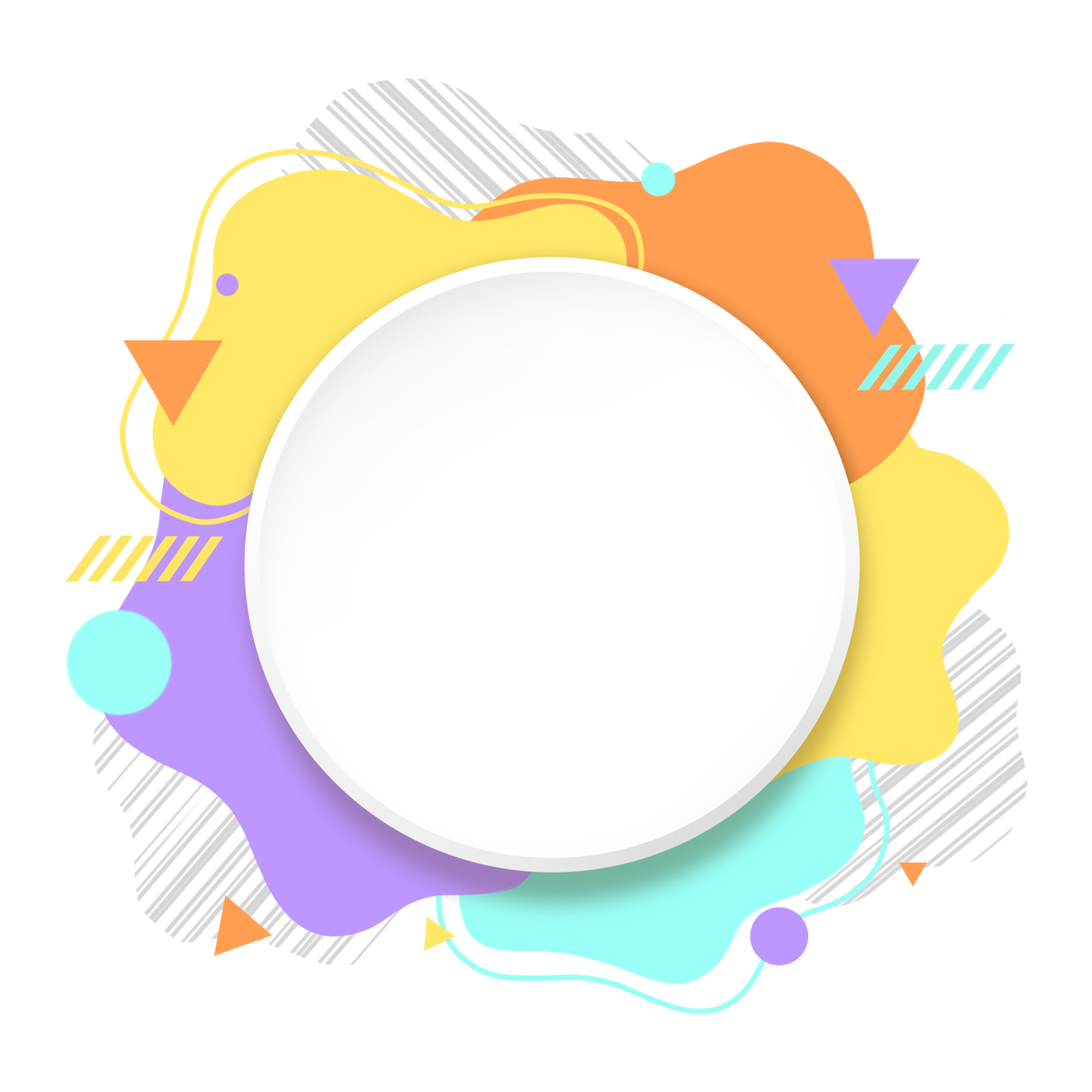 Nhân vật mang thói xấu phổ biến
Nhân vật mang thói xấu phổ biến
+ Loại thứ nhất thường là những nhân vật mang thói xấu phổ biến trong xã hội như: lười biếng, tham ăn, keo kiệt,... hoặc mang thói xâu gắn với bản chất của một tầng lớp xã hội cụ thể.
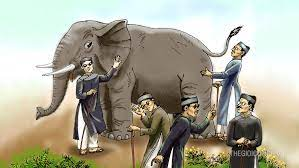 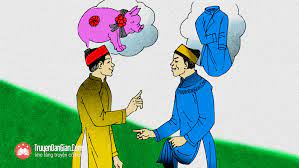 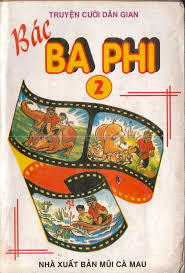 + Loại thứ hai thường là những nhân vật tích cực, dùng trí thông minh, sự sắc sảo, khôn ngoan để vạch trần, chê giễu, đả kích những hiện tượng và những con người xấu xa của xã hội phong kiến (truyện Trạng Quỳnh, Xiển Bột,...) hoặc dùng khiếu hài hước để thể hiện niềm vui sống, tinh thần lạc quan trước sự trù phú của môi trường thiên nhiên hay những thách thức do chính môi trường sông mang lại (truyện Bác Ba Phi,...).
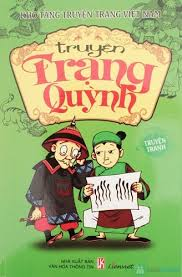 Bài 4. SẮC THÁI CỦA TIẾNG CƯỜI
TRI THỨC NGỮ VĂN
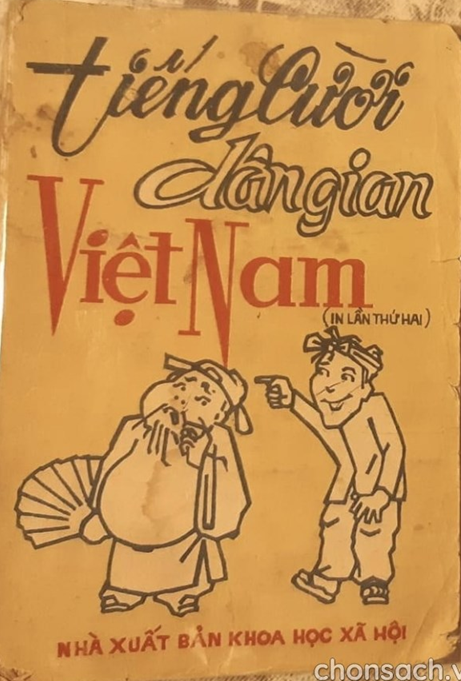 - Ngôn ngữ thường ngắn gọn, súc tích, hài hước, mang nhiều nét nghĩa hàm ẩn
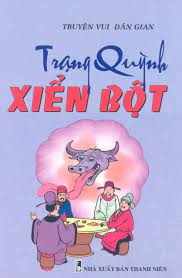 - Các thủ pháp gây cười khá da dạng, linh hoạt:
    1.Tạo tình huống trào phúng băng một trong hai cách sau hoặc kết hợp cả hai cách:
    + Tô đậm mâu thuẫn giữa bên trong và bên ngoài, giữa thật và giả, giữa lời nói và hành động,...
     + Kết hợp khéo léo lời người kể chuyện và lời nhân vật hoặc lời của các nhân vật, tạo nên nhưng liên tưởng, đối sánh bất ngờ, hài hước, thú vị.
      2.Sử dụng các biện pháp tu từ giàu tính trào phúng (lối nói khoa trương, phóng đại, chơi chữ,...).
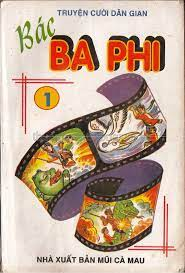 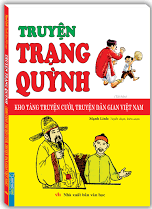 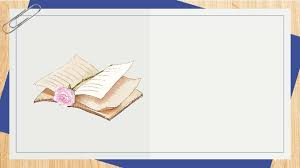 VĂN BẢN 1,2
VẮT CỔ CHÀY RA NƯỚC 
MAY KHÔNG ĐI GIÀY
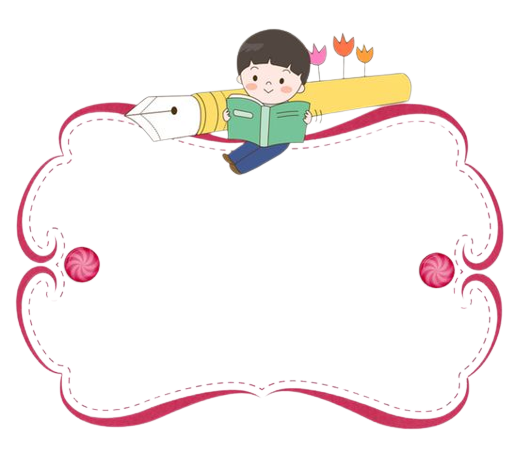 Em hiểu thế nào là keo kiệt?
VĂN BẢN 1,2
VẮT CỔ CHÀY RA NƯỚC, MAY KHÔNG ĐI GIÀY
I. TRẢI NGHIỆM CÙNG VĂN BẢN
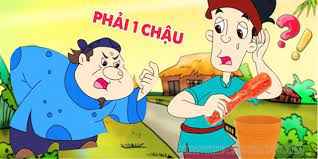 1. Thể loại: truyện cười
2. Nhân vật: người chủ nhà, ông hà tiện
3. Phương thức biểu đạt: tự sự
4. Ngôi kể: ngôi thứ 3
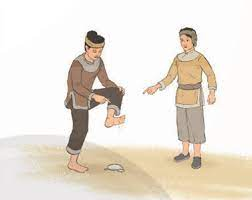 VĂN BẢN 1,2
VẮT CỔ CHÀY RA NƯỚC, MAY KHÔNG ĐI GIÀY
II. SUY NGẪM VÀ PHẢN HỒI
1. Đặc điểm của truyện cười thể hiện qua hai văn bản
a. Đề tài:
 Nhan đề thâu tóm nội dung văn bản, khái quát được sự hà tiện, keo kiệt của các nhân vật
b. Bối cảnh: 
c. Nhân vật:


d. Thủ pháp gây cười
thói keo kiệt, hà tiện
không xác định, không được miêu tả cụ thể, tỉ mỉ.
nhân vật mang thói hư tật xấu phổ biến trong xã hội: thói keo kiệt, hà tiện
PHIẾU HỌC TẬP 2
VĂN BẢN 1,2
VẮT CỔ CHÀY RA NƯỚC, MAY KHÔNG ĐI GIÀY
e. Ngôn ngữ:
+ Dạ, vắt cổ chày cũng ra nước!  khắc họa tính cách keo kiệt của ông chủ nhà
+ “... may là vì tôi không đi giày! Chớ mà đi giày thi rách mất mũi giày rồi còn gì!  khắc họa bản chất “hà tiện” của nhân vật
VĂN BẢN 1,2
VẮT CỔ CHÀY RA NƯỚC, MAY KHÔNG ĐI GIÀY
2. Cách nhìn cuộc sống, con người của tác giả
Qua hai câu chuyện trên, tác giả dân gian muốn phê phán thói keo kiệt, hà tiện trong xã hội.
VĂN BẢN 1,2
VẮT CỔ CHÀY RA NƯỚC, MAY KHÔNG ĐI GIÀY
III. TỔNG KẾT
- Giá trị nội dung:
Hai văn bản phê phán thói hư tật xấu của một số người, đó là thói keo kiệt, tính toán chi li với người khác hoặc với chính bản thân mình.
- Giá trị nghệ thuật:
+Truyện tạo tình huống trào phúng
+Sử dụng các biện pháp tu từ cùng lối nói chơi chữ tạo tiếng cười cho người đọc.
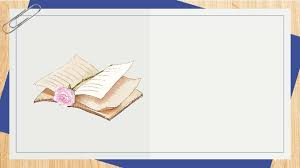 LUYỆN TẬP
ONG TÌM CHỮ
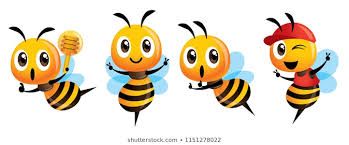 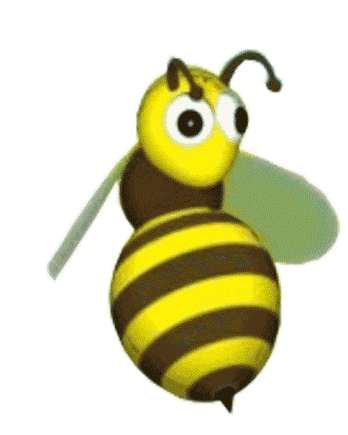 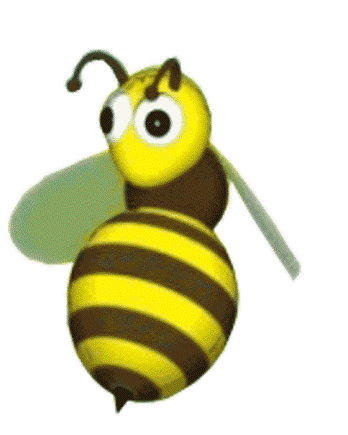 VẮT CỔ CHÀY RA NƯỚC
VẮT CỔ CHÀY RA NƯỚC
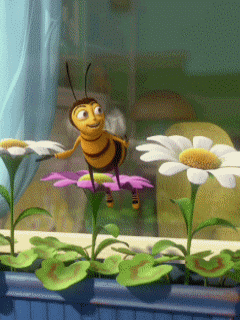 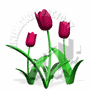 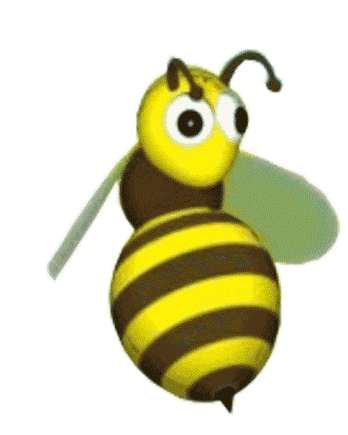 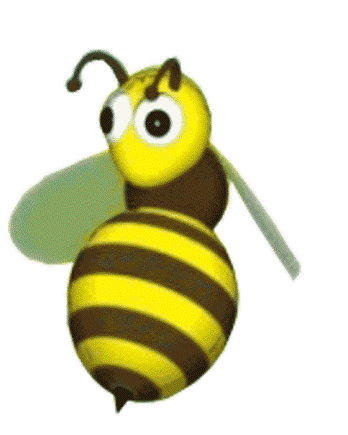 MAY KHÔNG ĐI GIÀY
MAY KHÔNG ĐI GIÀY
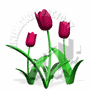 Tìm Chữ: VẮT CỔ CHÀY RA NƯỚCMAY KHÔNG ĐI GIÀY
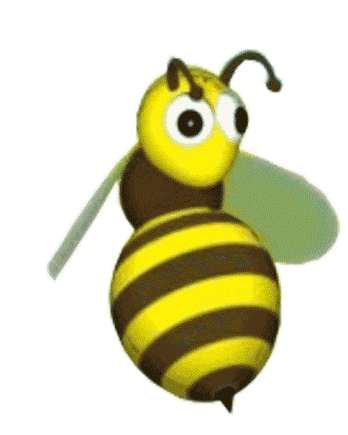 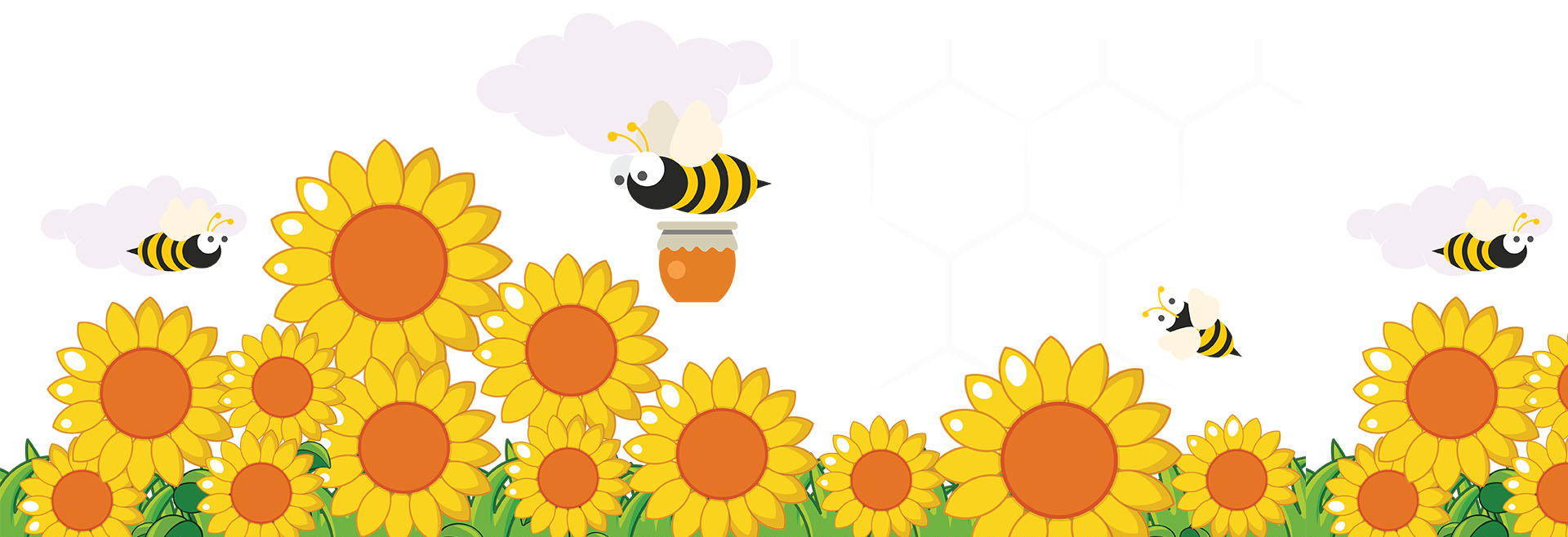 C2
C3
C1
C4
C5
C7
C9
C8
C6
C10
3
5
1
MAY
2
VẮT CỔ CHÀY
MAY KHÔNG ĐI GIÀY
KHÔNG ĐI GIÀY
VẮT CỎ CHÀY RA NƯỚC
4
VẮT CỔ CHÀY RA NƯỚC
9
8
10
7
RA NƯỚC
VẮT CỔ CHÀY
VẮT CỔ CHÀY RA NƯỚC
MAY KHÔNG ĐI GIÀY
6
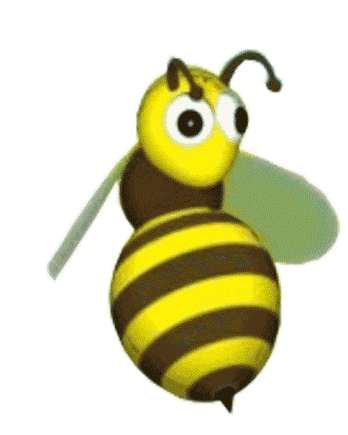 Câu 1
Xác định đề tài của hai truyện?
Thói keo kiệt, hà tiện
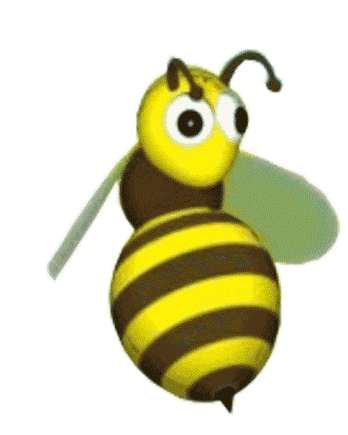 Câu 2
Tác giả của truyện “Vắt cổ chày ra nước” là ai?
Tác giả dân gian
Câu 3
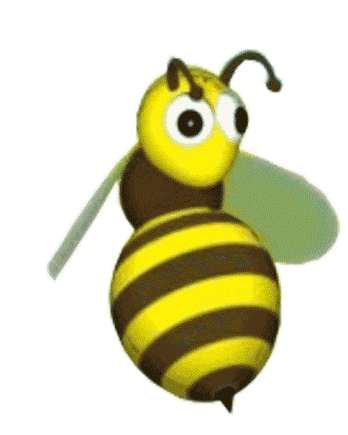 Trong truyện “Vắt cổ chày ra nước”, người chủ nhà đã làm gì khi người đầy tớ xin tiền uống nước?
Cho người đầy tớ mượn cái khố tải vận vào người để khi khát vặn ra uống
Câu 4
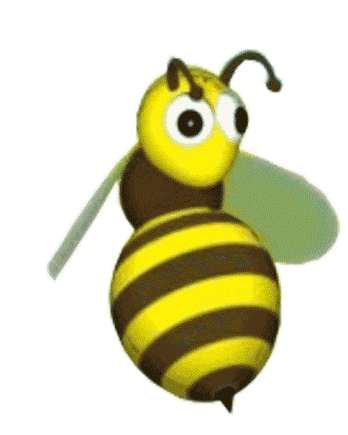 Trong truyện “May không đi giày”, ông hà tiện đi gì ra chợ?
Đi chân không
Câu 5
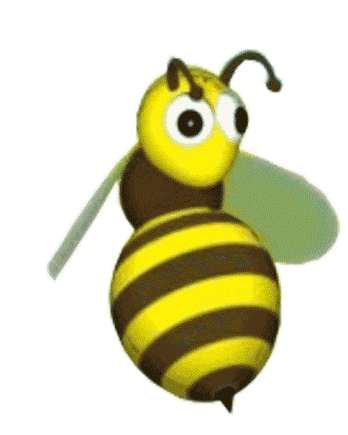 Em có nhận xét gì về bối cảnh của hai truyện cười?
Không xác định, không được miêu tả cụ thể, tỉ mỉ.
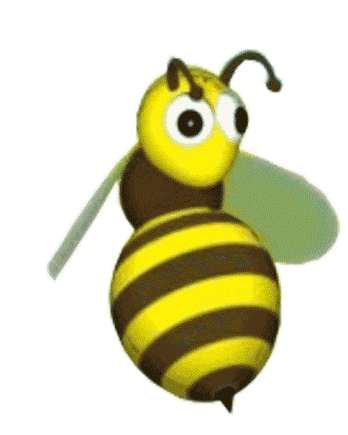 Câu 6
Đỉnh điểm gây cười trong truyện “Vắt cổ chày ra nước” thể hiện ở câu nào?
Dạ, vắt cổ chày cũng ra nước!
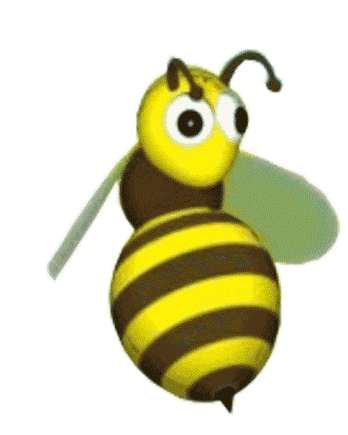 Câu 7
Đỉnh điểm gây cười trong truyện “May không đi giày” thể hiện ở câu nào?
…may là vì tôi không đi giày! Chớ mà đi giày thi rách mất mũi giày rồi còn gì!
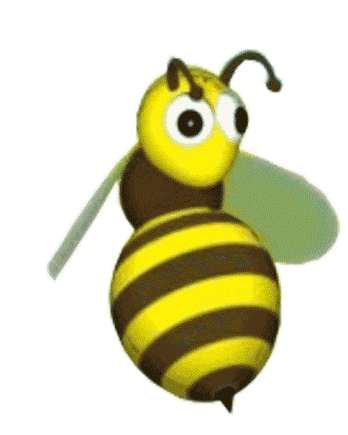 Câu 8
Các nhân vật trong hai truyện thuộc loại nhân vật nào của truyện cười?
nhân vật mang thói hư tật xấu phổ biến trong xã hội: thói keo kiệt, hà tiện
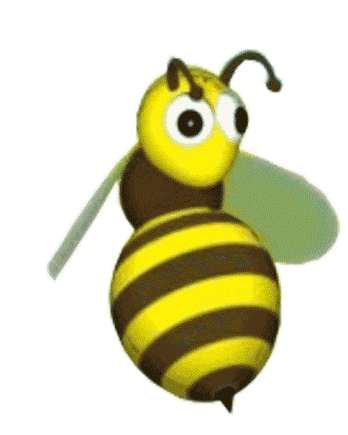 Câu 9
Điểm giống nhau trong thủ pháp tạo tình huống trào phúng của hai truyện là gì?
Kết hợp lời người kể và lời nhân vật hoặc lời các nhân vật để tạo nên những liên tưởng bất ngờ, thú vị…
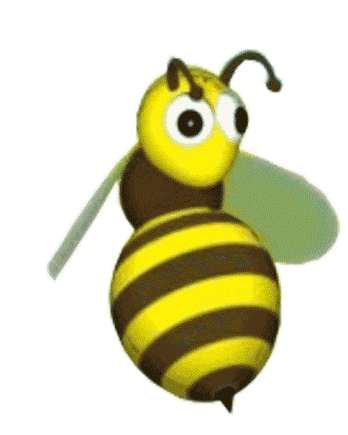 Câu 10
Điểm khác nhau trong thủ pháp tạo tình huống trào phúng giữa hai truyện là gì?
-May không đi giày
Tình huống người đầy tớ xin tiền uống nước và đoạn đối thoại giữa hai nhân vật
-Vắt cổ chảy ra nước
 Tình huống ông hà tiện dù bị chảy máu vẫn nói may vì không bị rách giày
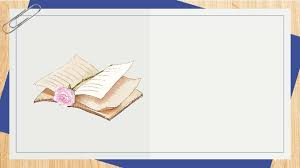 VẬN DỤNG
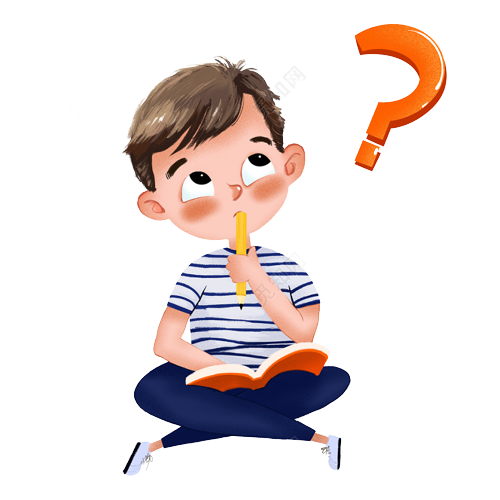 Viết một đoạn văn (khoảng năm đến bảy câu) trình bày sự khác nhau giữa keo kiệt và tiết kiệm